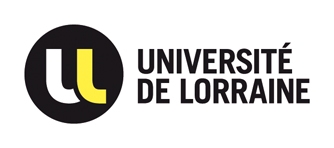 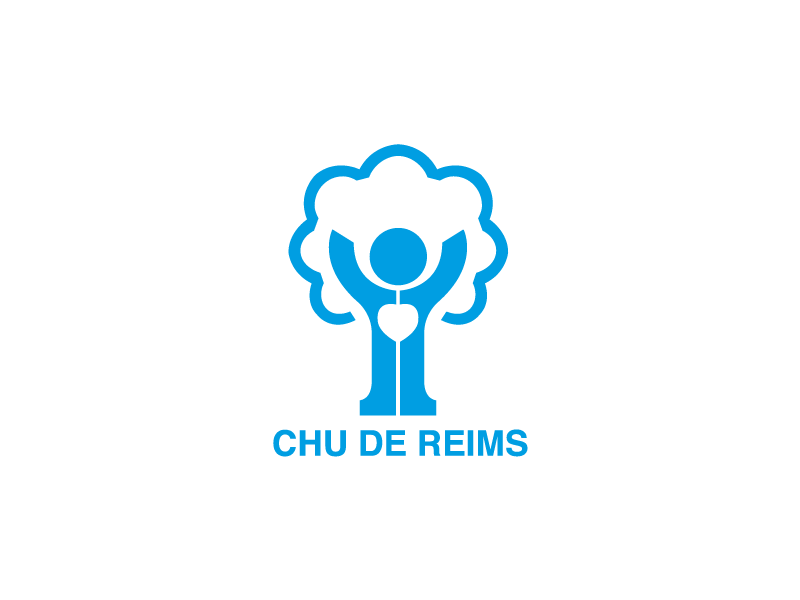 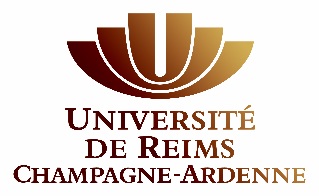 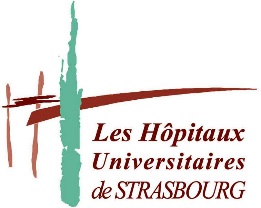 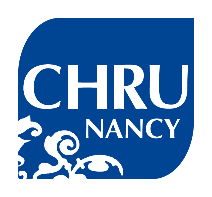 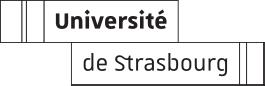 CoSABiS
Coordination Stratégique et d’Accélération en Biologie Santé
Coordinateur : Patrick NETTER (Nancy) 
Coordinateurs adjoints : Bach-Nga PHAM (Reims) et Jean SIBILIA (Strasbourg)
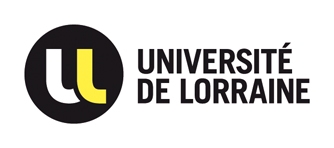 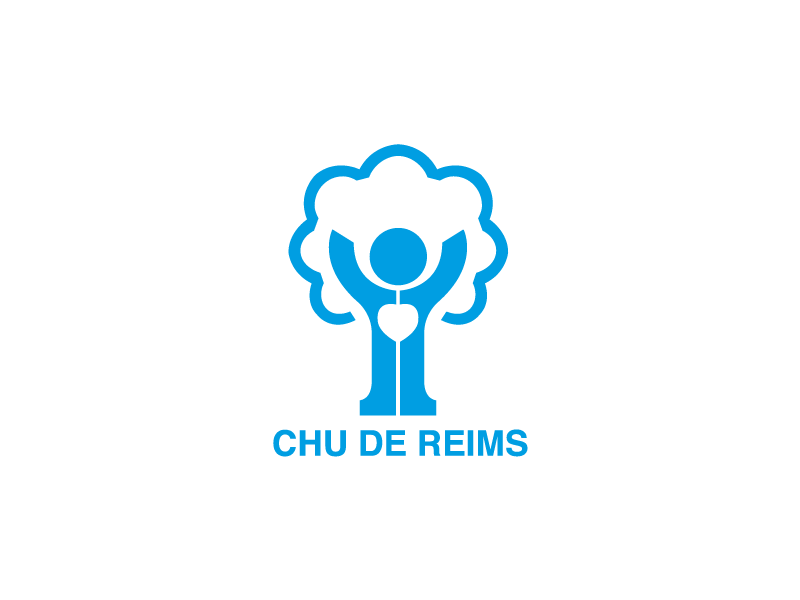 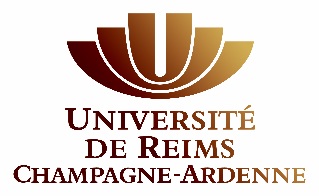 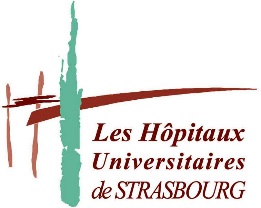 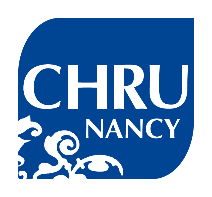 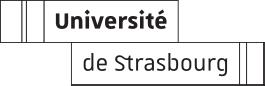 Historique de CoSABiS
Emergence de 4 grands projets à la suite des 2 séminaires Universités/CHU (30/09/2016 à Nancy et le 20/01/2017 à Strasbourg) :
TARGET : recherche translationnelle dans les maladies inflammatoires rhumatismales et intestinales en Région Grand Est vers une médecine personnalisée.
GENEST : décryptage génétique moléculaire et biologique des maladies rares de la sphère neurologique et sensorielle.
OMAGE : pathological Obesity and Metabolism AGEing.
MARCAGE : unité clinique pour la mesure de l’âge artériel et cardiaque et l’évaluation de la fragilité.
Objectif : définir une stratégie régionale et faire du Grand Est, un territoire de référence national et européen.
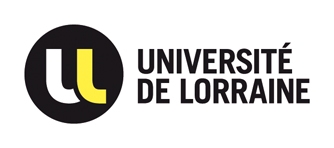 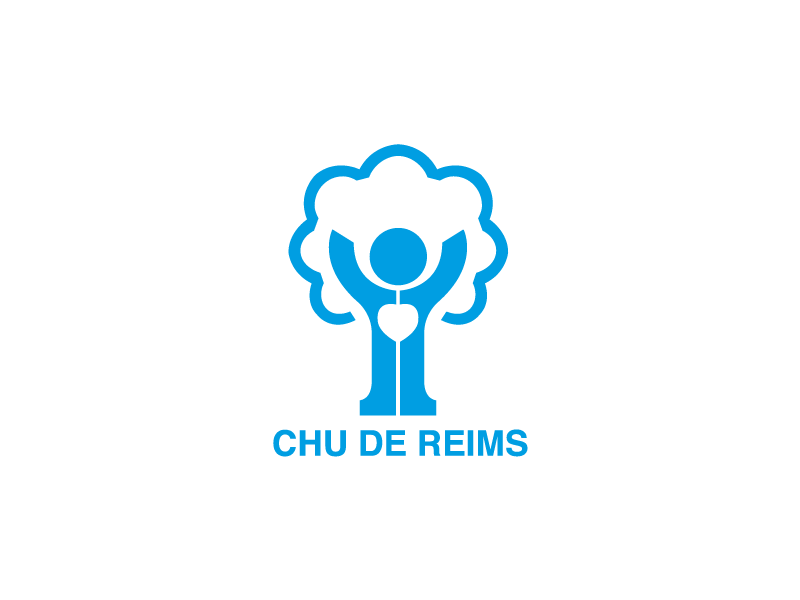 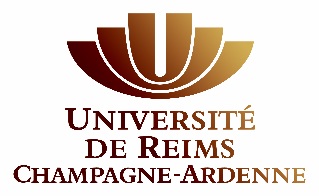 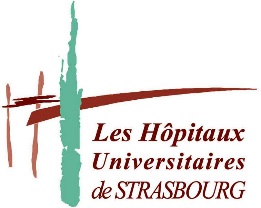 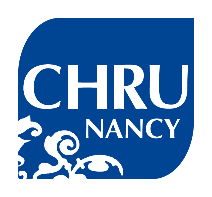 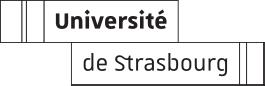 Objectifs de CoSABiS
Organiser des réunions régulières entre les différents acteurs 
Analyser les projets à la demande des différentes tutelles 
Assurer la synergie régionale entre les acteurs de la Santé et de la Recherche Biomédicale sur des projets régionaux (par exemple séquençage haut débit, protonthérapie, thérapie cellulaire…) 
Etablir des rapports étroits avec les Universités et centre hospitaliers universitaires des régions voisines françaises et européennes (Allemagne, Belgique, Luxembourg…) 
Favoriser des projets européens communs 
Proposer une stratégie commune et complémentaire sur les prochaines années 
Etablir une cartographie de l’ensemble des projets déjà en cours dans la Grande-Région, de leur renouvellement avec partenariat élargi, de leur synergie possible entre EUCOR et UNIGR, et les CHRU
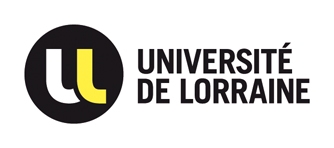 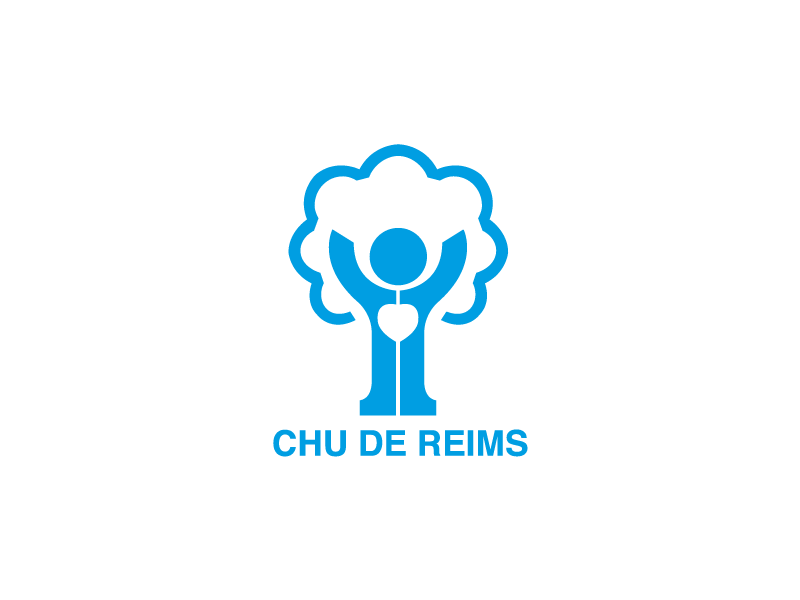 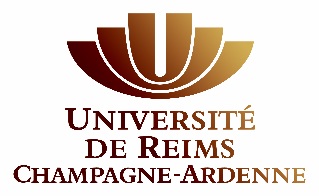 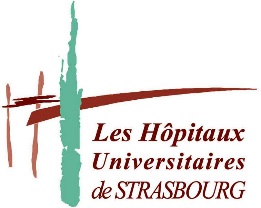 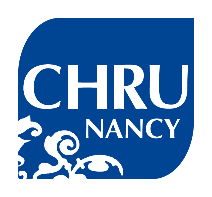 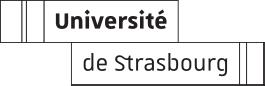 Composition de CoSABiS
Membres actuels :
- 3 représentants pour chacun des 3 CHU 
- 3 représentants  pour chacune des 3 Universités 
- 2 représentants de la Région Grand Est 
- 1 représentant de l’ARS 
- 1 représentant pour chaque EPST (CNRS Centre Est, CNRS Alsace , INSERM, INRIA) 
- 1 représentant DRRT Grand Est
Membres potentiels :
Le Directeur Général du Pôle de compétitivité Alsace Biovalley 
Les représentants des Métropoles et des SATT ou d’autres structures pourront être invités en fonction des thématiques à l’ordre du jour
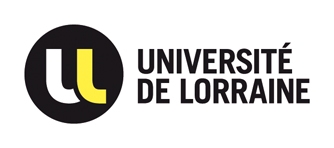 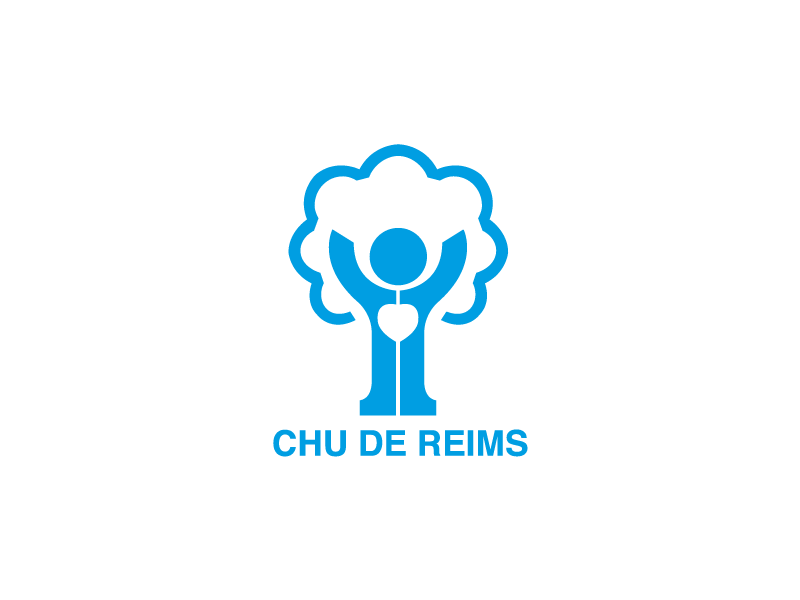 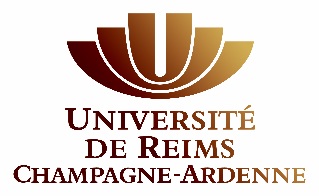 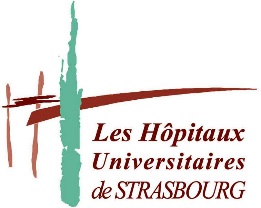 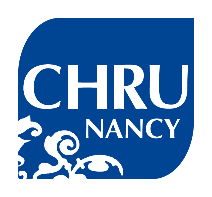 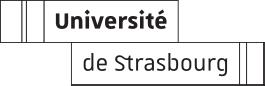 Groupes de travail de CoSABiS
GT Axes stratégiques transfrontaliers et internationaux 
GT Intelligence Artificielle et Santé
GT Axes stratégiques en Santé
GT Attractivité 
GT Data Center
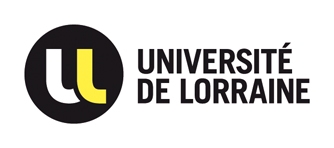 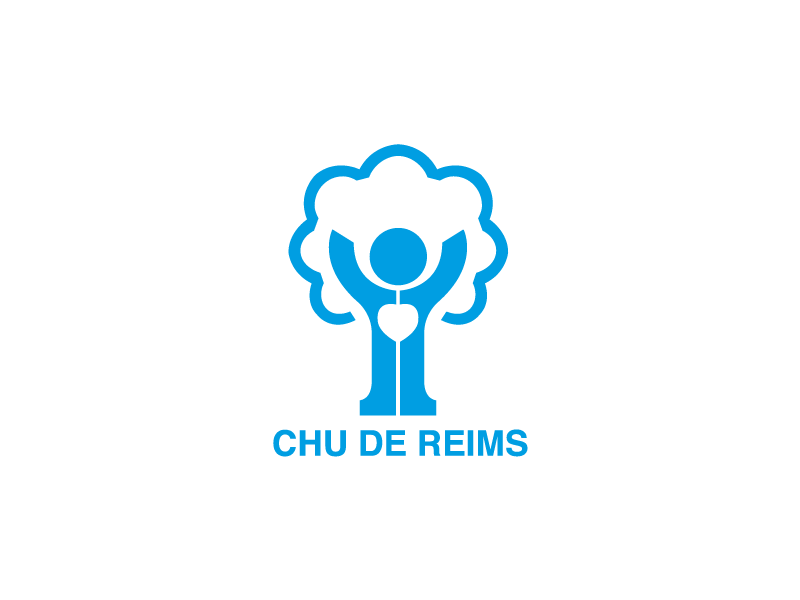 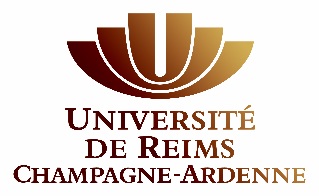 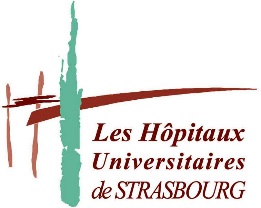 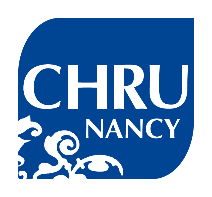 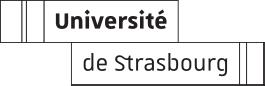 Questions actuelles de CoSABiS
Grands équipements
Interdisciplinarité (IA et Santé…)
Politique transfrontalière
Présence à l’Europe et projets européens (ERC…)
Politique d’attractivité de chercheur
Protonthérapie 
Institut de l'inflammation